CENTRO DE ENSEÑANZA TECNICA INDUSTRIAL
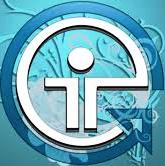 DISEÑO DE MAQUINAS
Que es el diseño de maquinas ?
Se puede definir como “el proceso de aplicar las diversas técnicas y principios científicos con el objeto de definir un dispositivo, un proceso o un sistema con suficiente  detalle para permitir su realización”.
MAQUINA:
Aparato formado de unidades interrelacionadas llamadas elementos de máquina, para transformar  movimientos y fuerzas.
Que es el diseño de maquinas ?
USOS:
MANUFACTURA
ENSAMBLE
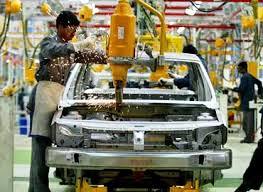 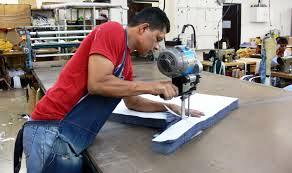 ERGONÓMICO
MANTENIMIENTO
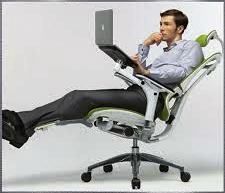 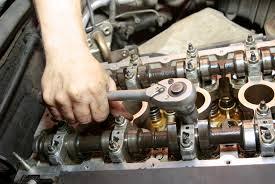 Que es el diseño de maquinas ?
En general, el proceso de diseño puede verse como un conjunto de bloques operacionales que requieren datos de entrada tanto al inicio como durante el proceso, y generan resultados, que son a su vez entradas del siguiente paso. Desde el punto de vista del proyecto de ingeniería, el proceso consume una gran variedad de recursos (tangibles e intangibles) y se espera obtener de él bienes, servicios y conocimientos con valor agregado.
PROCESO DE DISEÑO
REQUERIMIENTOS  &  RESULTADOS
RESULTADOS
REQUERIMIENTOS
NECESIDAD
SOLUCIÓN
+
+
PROCESO
DE DISEÑO
MOTIVACIÓN
CREATIVIDAD
CONOCIMIENTO
RECURSOS
SATISFACCIÓN/DESEPCIÓN
CONOCIMIENTO NUEVO
RECURSOS REMANENTES
PRODUCTO
DEL DISEÑO
BASICOS Y
ESENCIALES
NECESIDAD
SOLUCIÓN
+
+
PROCESO
DE DISEÑO
MOTIVACIÓN
CREATIVIDAD
CONOCIMIENTO
RECURSOS
SATISFACCIÓN/DESEPCIÓN
CONOCIMIENTO NUEVO
RECURSOS REMANENTES
NECESIDAD:
Identificar una necesidad básica que requiera solución por medio del diseño mecánico.
MOTIVACIÓN:
Debe existir una razón que justifique el esfuerzo de emprender la solución de un problema.
NECESIDAD
SOLUCIÓN
+
+
PROCESO
DE DISEÑO
MOTIVACIÓN
CREATIVIDAD
CONOCIMIENTO
RECURSOS
SATISFACCIÓN/DESEPCIÓN
CONOCIMIENTO NUEVO
RECURSOS REMANENTES
CREATIVIDAD:
Importante  componente, ignorada en cursos técnicos pero necesaria para hallar soluciones alternativas e innovadoras. 

INGENIERIA  =  INGENIO
NECESIDAD
SOLUCIÓN
+
+
PROCESO
DE DISEÑO
MOTIVACIÓN
CREATIVIDAD
CONOCIMIENTO
RECURSOS
SATISFACCIÓN/DESEPCIÓN
CONOCIMIENTO NUEVO
RECURSOS REMANENTES
CONOCIMIENTO:
En este aspecto se agrupan los saberes científicos (teóricos), ingenieriles (aplicados) y técnicos (prácticos y operativos) necesarios para abordar el problema particular; no es indispensable (y a veces es imposible) saber todo lo necesario desde un comienzo, por lo cual se debe tener acceso constante a fuentes de información, tanto científica y técnica como comercial.
NECESIDAD
SOLUCIÓN
+
+
PROCESO
DE DISEÑO
MOTIVACIÓN
CREATIVIDAD
CONOCIMIENTO
RECURSOS
SATISFACCIÓN/DESEPCIÓN
CONOCIMIENTO NUEVO
RECURSOS REMANENTES
RECURSOS:
Materiales (materias primas, insumos, locaciones, maquinas herramientas, procesos, servicios industriales, etc.), humanos (equipo interdisciplinario de ingenieros y técnicos, operarios, profesionales de apoyo, etc.), tiempo (cronograma) y dinero con qué financiar todo lo anterior.
NECESIDAD
SOLUCIÓN
+
+
PROCESO
DE DISEÑO
MOTIVACIÓN
CREATIVIDAD
CONOCIMIENTO
RECURSOS
SATISFACCIÓN/DESEPCIÓN
CONOCIMIENTO NUEVO
RECURSOS REMANENTES
SOLUCIÓN:
Consiste en el diseño final aprobado de un elemento de máquina, producto, máquina o proceso productivo; incluye planos, prototipo virtual, construcción y prueba de al menos un prototipo real y especificaciones del proceso de manufactura para su producción en serie.
NECESIDAD
SOLUCIÓN
+
+
PROCESO
DE DISEÑO
MOTIVACIÓN
CREATIVIDAD
CONOCIMIENTO
RECURSOS
SATISFACCIÓN/DECEPCIÓN
CONOCIMIENTO NUEVO
RECURSOS REMANENTES
SATISFACCIÓN O DECEPSIÓN:
En función del éxito o fracaso de la solución, se convierte en la motivación (positiva o negativa) para continuar con los ciclos posteriores de diseño para mejorar la solución.
NECESIDAD
SOLUCIÓN
+
+
PROCESO
DE DISEÑO
MOTIVACIÓN
CREATIVIDAD
CONOCIMIENTO
RECURSOS
SATISFACCIÓN/DECEPCIÓN
CONOCIMIENTO NUEVO
RECURSOS REMANENTES
CONOCIMIENTO NUEVO:
El proceso de diseño deja información que antes no se tenía a nivel científico, ingenieril, técnico y comercial, a lo cual se le llama experiencia y know how (saber cómo), y que a pesar de ser un bien intangible tiene un enorme valor. Este conocimiento se respalda mediante documentación: memorias de cálculo, manuales de instalación, operación y mantenimiento, bibliografía, información comercial, etc.
NECESIDAD
SOLUCIÓN
+
+
PROCESO
DE DISEÑO
MOTIVACIÓN
CREATIVIDAD
CONOCIMIENTO
RECURSOS
SATISFACCIÓN/DECEPCIÓN
CONOCIMIENTO NUEVO
RECURSOS REMANENTES
RECURSOS REMANENTES:
Del proceso de diseño pueden quedar algunos materiales e insumos sin usar, pero también activos como máquinas y herramientas, y el mismo prototipo; a nivel económico, un proceso de diseño no se concibe para que genere ganancias como tal, si no como una inversión que conduce a un proceso productivo posterior del que sí se puede esperar ganancias como fruto de la comercialización (registro comercial y patentes). Es muy importante que el diseñador, a lo largo del proceso, tenga siempre en cuenta la meta principal que es el logro de una solución factible y viable; pero también es importante que sepa valorar y aprovechar adecuadamente los demás resultados obtenidos.
PASOS DEL PROCESO DE DISEÑO
SOLUCIÓN
NECESIDAD
DISEÑO DE
DETALLE
PROTOTIPOS Y PRUEBAS
DISEÑO
DEFINITIVO
COMUNICACIÓN
DISEÑO
PREELIMINAR
DISEÑO
BASICO
DISEÑO PREELIMINAR:
Planteamiento inicial de la necesidad.
 Revisión del estado del arte del problema.
 Recolección de datos cuantitativos y cualitativos.
 Definición del problema.
PASOS DEL PROCESO DE DISEÑO
SOLUCIÓN
NECESIDAD
DISEÑO DE
DETALLE
PROTOTIPOS Y PRUEBAS
DISEÑO
DEFINITIVO
COMUNICACIÓN
DISEÑO
PREELIMINAR
DISEÑO
BASICO
DISEÑO BASICO:
División en subsistemas.
 Planteamiento de alternativas de solución de subsistemas.
 Selección de alternativas de solución.
 Integración de subsistemas.
PASOS DEL PROCESO DE DISEÑO
SOLUCIÓN
NECESIDAD
DISEÑO DE
DETALLE
PROTOTIPOS Y PRUEBAS
DISEÑO
DEFINITIVO
COMUNICACIÓN
DISEÑO
PREELIMINAR
DISEÑO
BASICO
DISEÑO DE DETALLE:
Selección de elementos comerciales.
 Síntesis y análisis de piezas manufacturadas.
 Integración de elementos y subsistemas.
 Planos de ensamble y de taller.
PASOS DEL PROCESO DE DISEÑO
SOLUCIÓN
NECESIDAD
DISEÑO DE
DETALLE
PROTOTIPOS Y PRUEBAS
DISEÑO
DEFINITIVO
COMUNICACIÓN
DISEÑO
PREELIMINAR
DISEÑO
BASICO
PROTOTIPOS Y PRUEBAS:
Prototipos:  virtuales (CAD 3D, CAE, CAM) y reales.
 Pruebas estáticas y dinámicas.
 Retroalimentación.
PASOS DEL PROCESO DE DISEÑO
SOLUCIÓN
NECESIDAD
DISEÑO DE
DETALLE
PROTOTIPOS Y PRUEBAS
DISEÑO
DEFINITIVO
COMUNICACIÓN
DISEÑO
PREELIMINAR
DISEÑO
BASICO
DISEÑO DEFINITIVO:
Planos definitivos: detalle, taller, ensamble y explosión.
 Diseño de detalles estéticos y especificación de acabados.
 Construcción de la pieza en serie.
PASOS DEL PROCESO DE DISEÑO
SOLUCIÓN
NECESIDAD
DISEÑO DE
DETALLE
PROTOTIPOS Y PRUEBAS
DISEÑO
DEFINITIVO
COMUNICACIÓN
DISEÑO
PREELIMINAR
DISEÑO
BASICO
COMUNICACIÓN:
Bitácora de diseño.
 Memorias de cálculo y planos.
 Manuales de instalación, operación y mantenimiento.
 Patente y registro comercial.
 Catálogos comerciales.
BIBLIOGRAFIA:
NORTON, Robert. Diseño De Máquinas. México D.F.: Prentice-Hall. 1999. 1048p.

OCHOA, Juan José. Notas De Clase Del Curso De Diseño De Máquinas. Medellín: UPB. 2002. 40p.

SHIGLEY, Joseph. Diseño En Ingeniería Mecánica. 6 ed. México: McGraw-Hill. 2002. 1257p.

VÉLEZ, José Fabio. Notas De Clase Del Curso De Ejecución De Proyectos De Ingeniería. Medellín: UPB. 2004. 133p.